URL Παρουσίασης Έργου
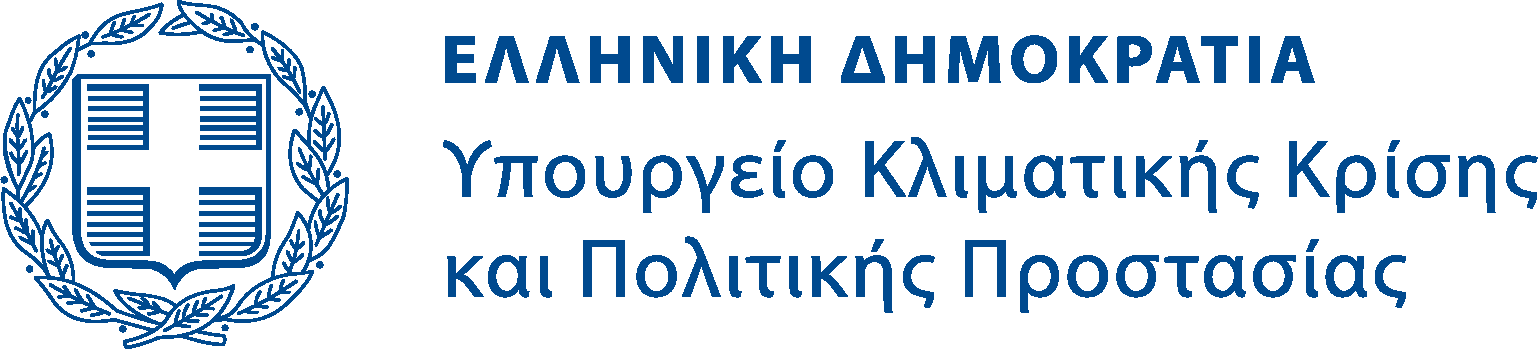 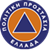 Τίτλος Έργου (έως 60 χαρακτήρες)
Σύντομη Περιγραφή του Έργου(200-400 χαρακτήρες)
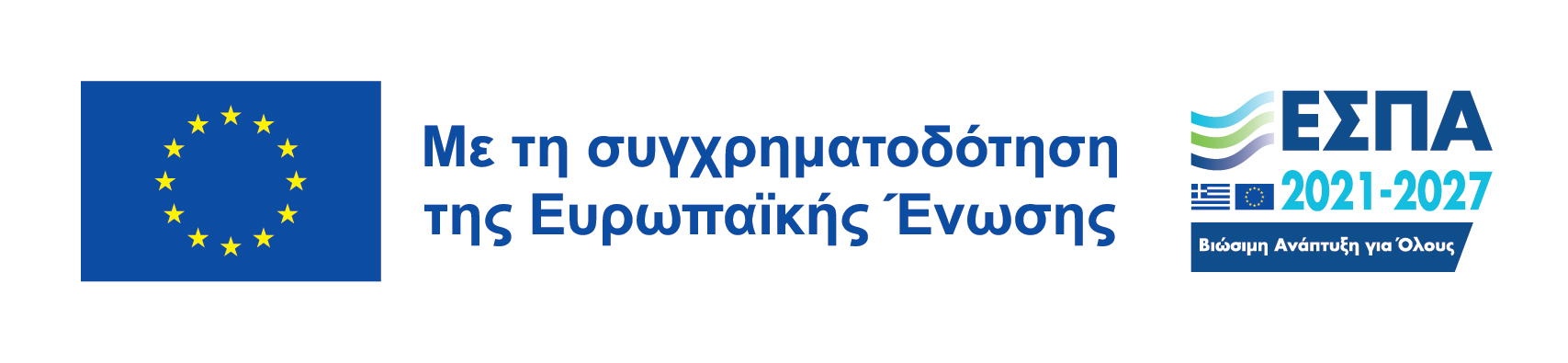 20% της πλάκας